Кучевская
Татьяна Григорьевна
методист
Образовательные ресурсы профессиональной подготовки учителей начальных классов       в ЧПТ
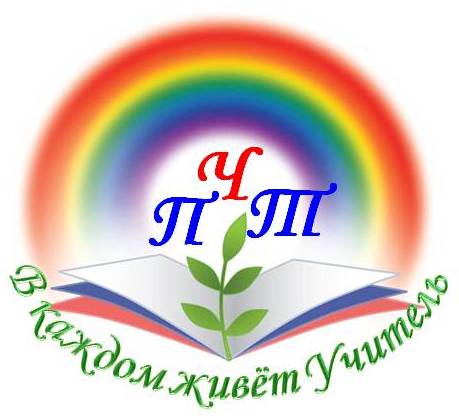 Дуальное обучение
* XVI съезд работников образования НСО 
→ Современная образовательная политика НСО
→ Круглый стол «Внедрение практико-ориентированной модели 
обучения в среднем профессиональном педагогическом образовании»
→ Ресурсы повышения практикоориентированности образовательного процесса в педагогическом колледже:
 Возможности и перспективы дуального обучения в профессиональной подготовке педагогов
 Организация работы базовых кафедр в общеобразовательных организациях по актуальным проблемам реализации ФГОС НОО и ДО
 Совершенствование оценочных процедур с учётом показателей WS
 Преемственность требований  к кадровым условиям реализации ППССЗ               в ФЗ-273, ФГОС СПО, Профстандарте педагога, ФГОС НОО (ДО)
* ДУАЛЬНОЕ ОБУЧЕНИЕ – это форма организации и реализации образовательного процесса,             которая подразумевает теоретическое обучение                           в образовательной организации,
 а практическое – в организации работодателя.
Преимущества дуального обучения
 Обеспечивается высокий процент трудоустройства выпускников, так как они полностью отвечают требованиям работодателя; 
 Обучение максимально приближено к запросам производства (общего образования). 
- Достигается высокая мотивация получения знаний, формируется психология будущего работника; 
 Система обучения получила мировое признание; 
 Наиболее распространенная и признанная форма подготовки кадров, которая комбинирует теоретическое обучение                        в учебном заведении и производственное обучение                               на производственном предприятии.
Преимущества дуального обучения
 устраняет основной недостаток традиционных форм и методов обучения - разрыв между теорией и практикой;
 воздействие на личность специалиста, создание новой психологии будущего работника; 
 создает высокую мотивацию получения знаний и приобретения навыков в работе, т.к. качество их знаний напрямую связано с выполнением служебных обязанностей  на рабочих местах; 
 заинтересованность руководителей соответствующих учреждений в практическом обучении своего работника;
 учебное заведение, работающее в тесном контакте с заказчиком, учитывает требования, предъявляемые к будущим специалистам в ходе обучения; 
 может широко использоваться в профессиональном обучении в ближайшие годы.
Резюме.
1.  Ориентация на дуальное обучение – государственная политика.
Дуальное обучение – испытание                       на профпригодность.
Дуальное обучение –                                      гарантия трудоустройства.
Дуальное обучение – обучение «под заказ» конкретной школы.
 Дуальное обучение – способ сэкономить.
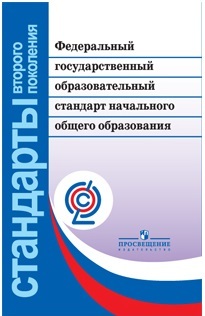 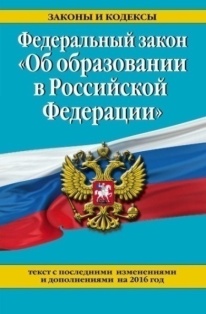 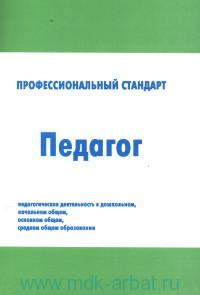 Глава 5
ФГОС НОО- это совокупность требований:
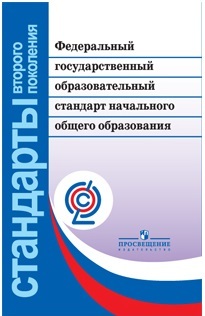 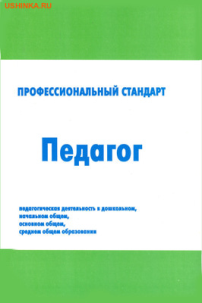 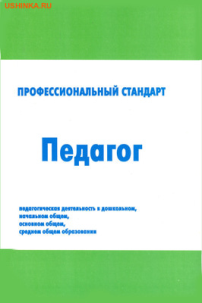 Фз-273 ст. 48 п 1. 2) соблюдать правовые, нравственные и этические нормы, следовать требованиям профессиональной этики;
ПСП: п.3.2 Требования к образованию и обучению
Учитель: высшее образование или среднее профессиональное образование в рамках укрупнённых групп направлений подготовки высшего образования и специальностей среднего профессионального образования «Образование и педагогические науки» 
  или в области, соответствующей преподаваемому предмету, либо высшее образование или среднее профессиональное образование и дополнительное профессиональное образование по направлению деятельности в образовательной организации
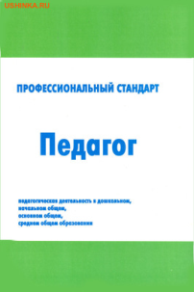 Требования к опыту практической работы                               не предъявляются
Особые условия допуска к работе
К педагогической деятельности не допускаются лица:
- лишенные права заниматься педагогической деятельностью в соответствии с вступившим в законную силу приговором суда;
- имеющие или имевшие судимость за преступления, состав и виды которых установлены  законодательством Российской Федерации;
- признанные недееспособными в установленном федеральным законом порядке;
- имеющие заболевания, предусмотренные установленным перечнем
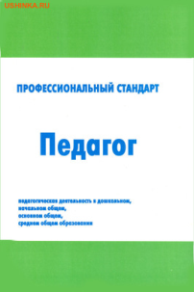 Дополнительное профессиональное образование студентов
Модуль 1. «Декоративно-прикладное искусство      как способ организации внеурочной деятельности»
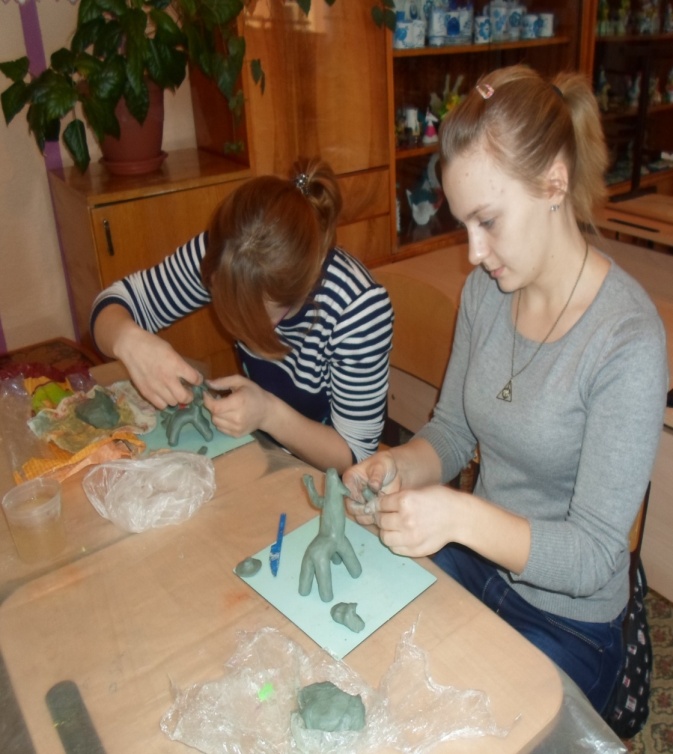 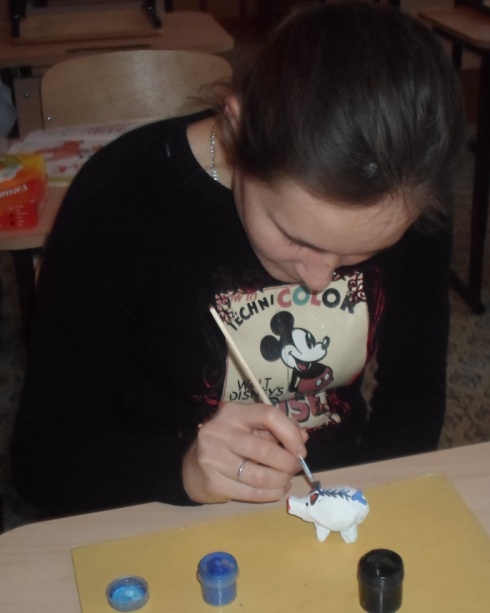 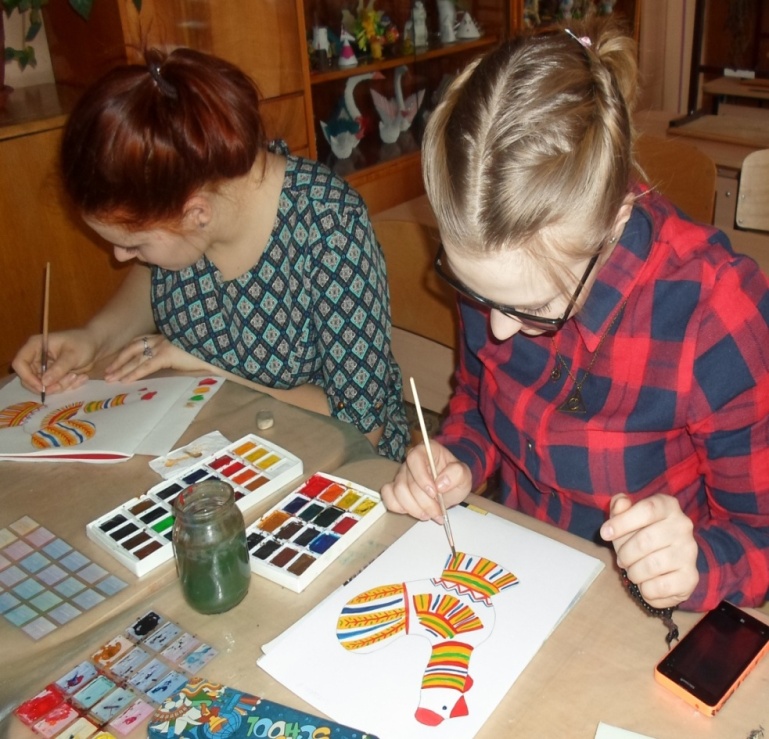 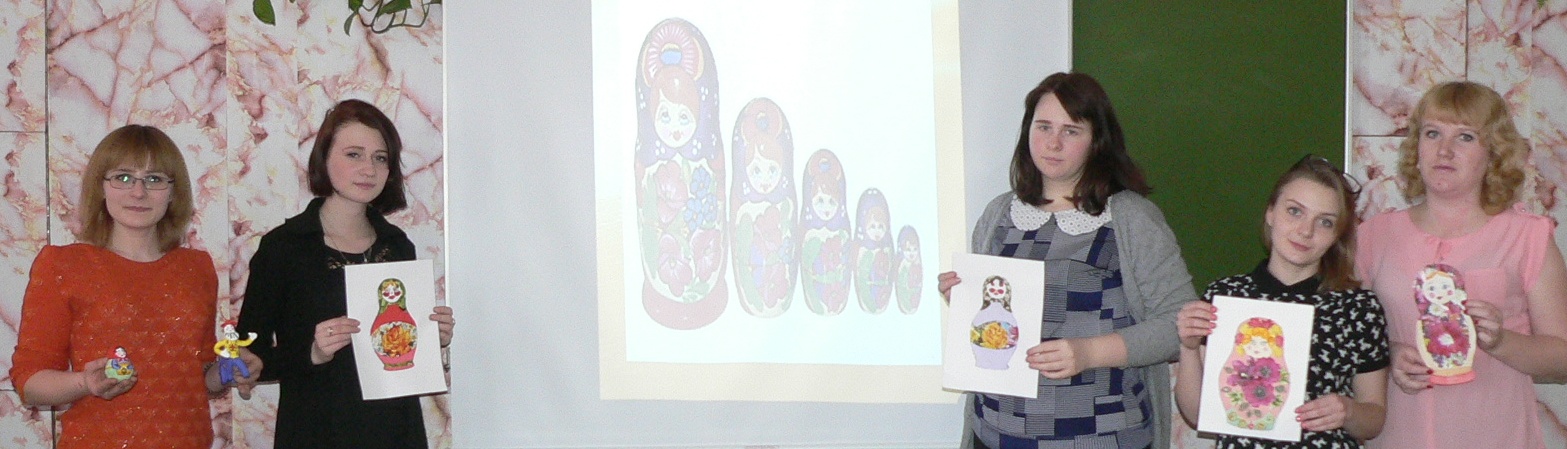 [Speaker Notes: Это творческий процесс.]
Дополнительное профессиональное образование студентов
Модуль «Педагогические технологии 
– способ реализации системно-деятельностного подхода»
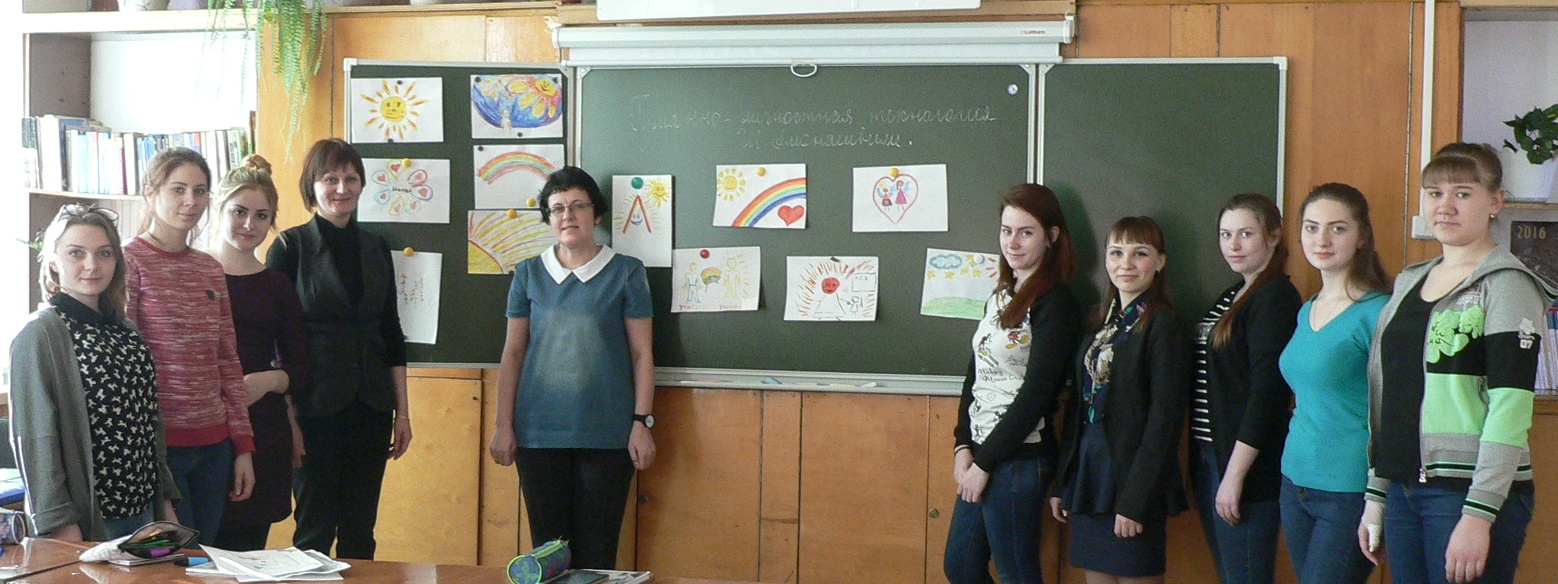 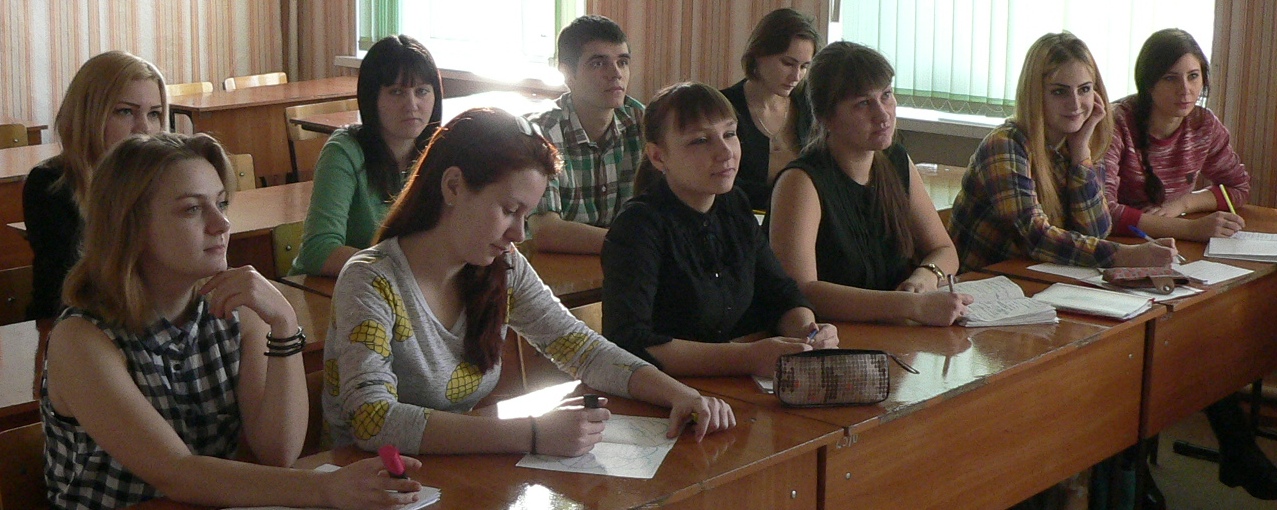 Программа формирования и развития 
профессиональной мотивации
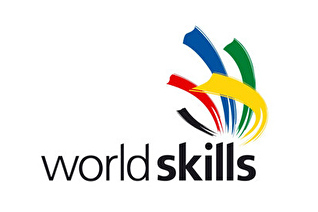 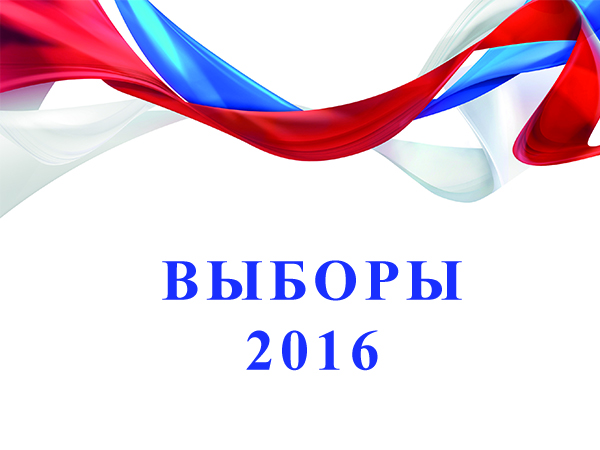 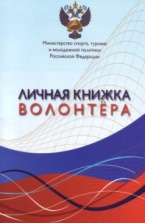 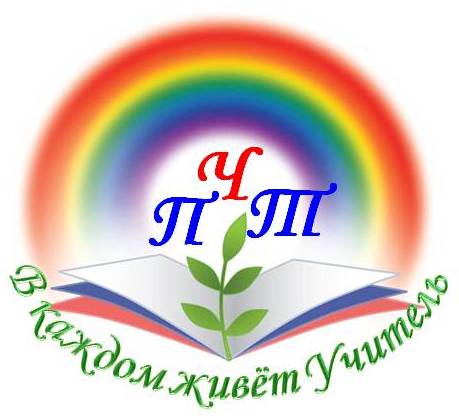 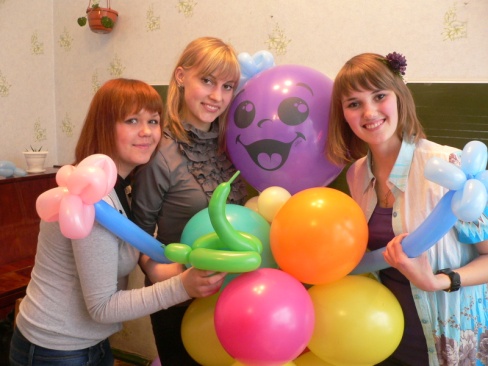 Педагогические чтения
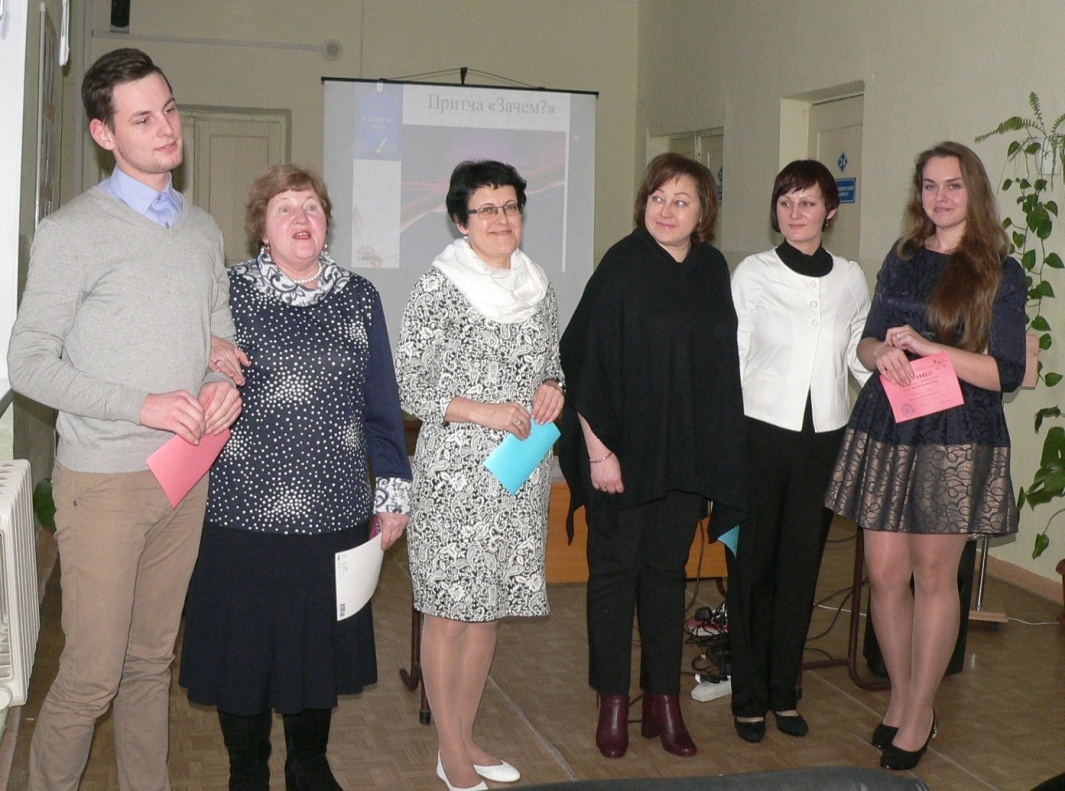 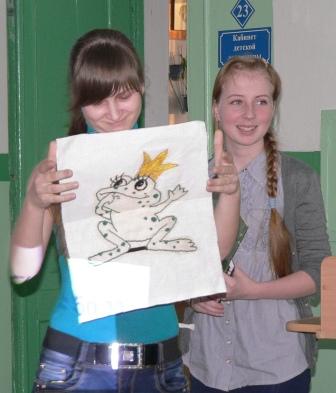 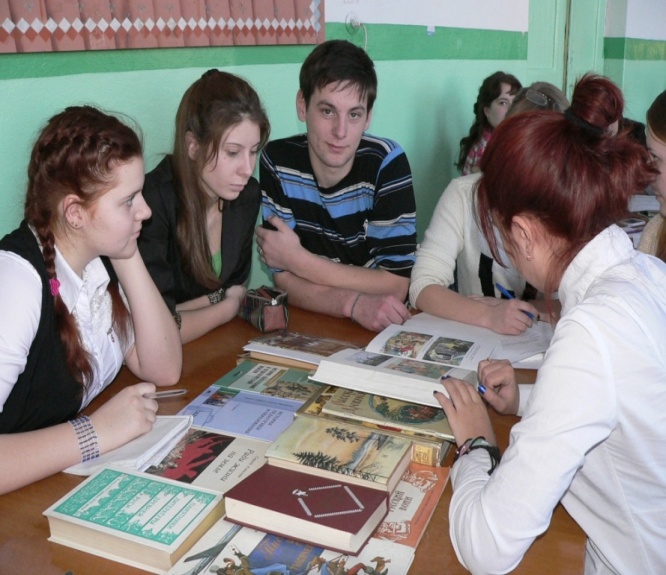 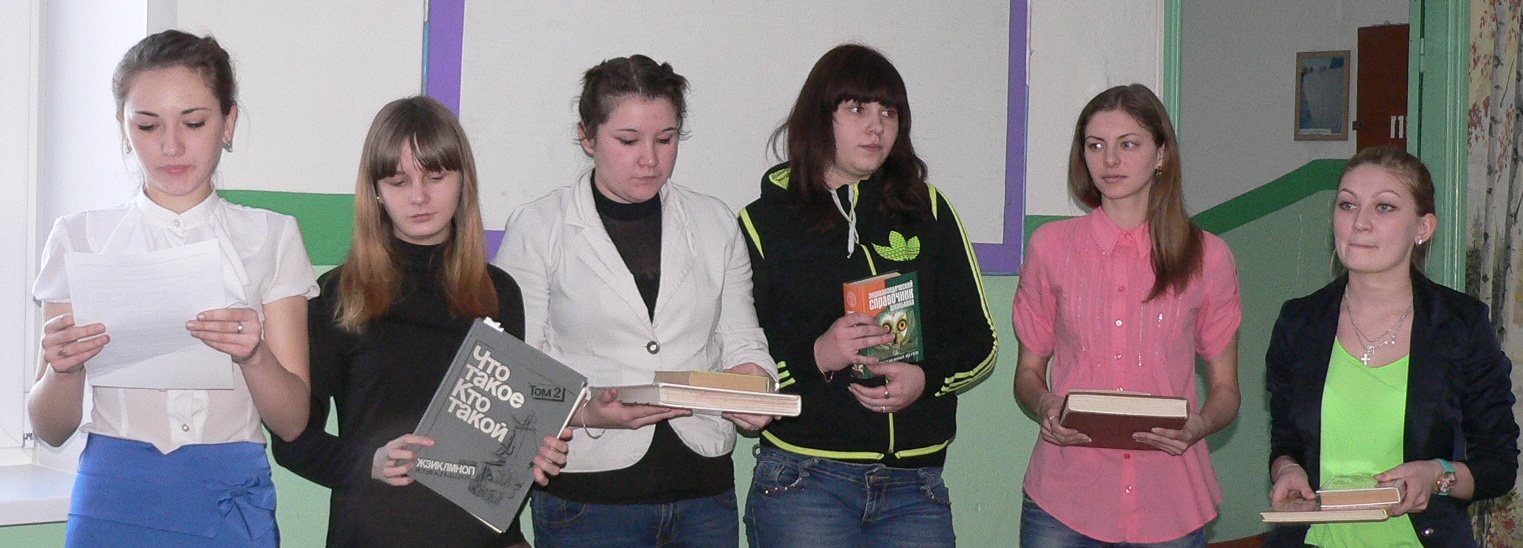 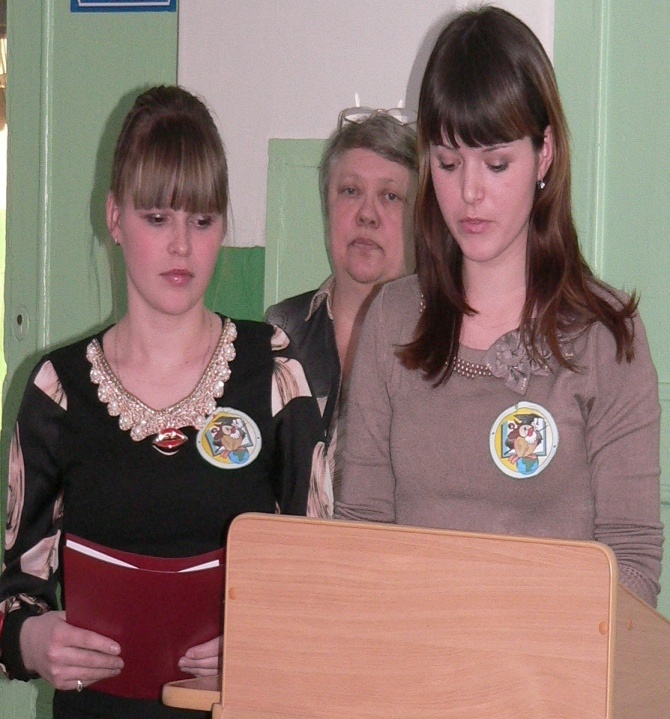 СНПК
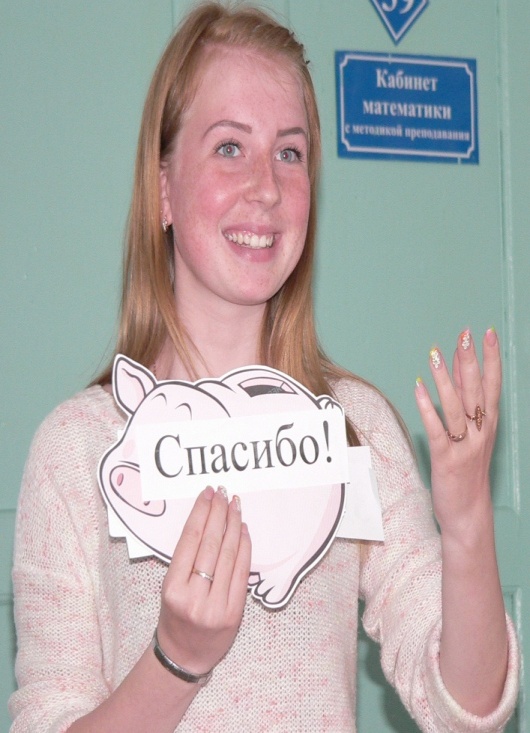 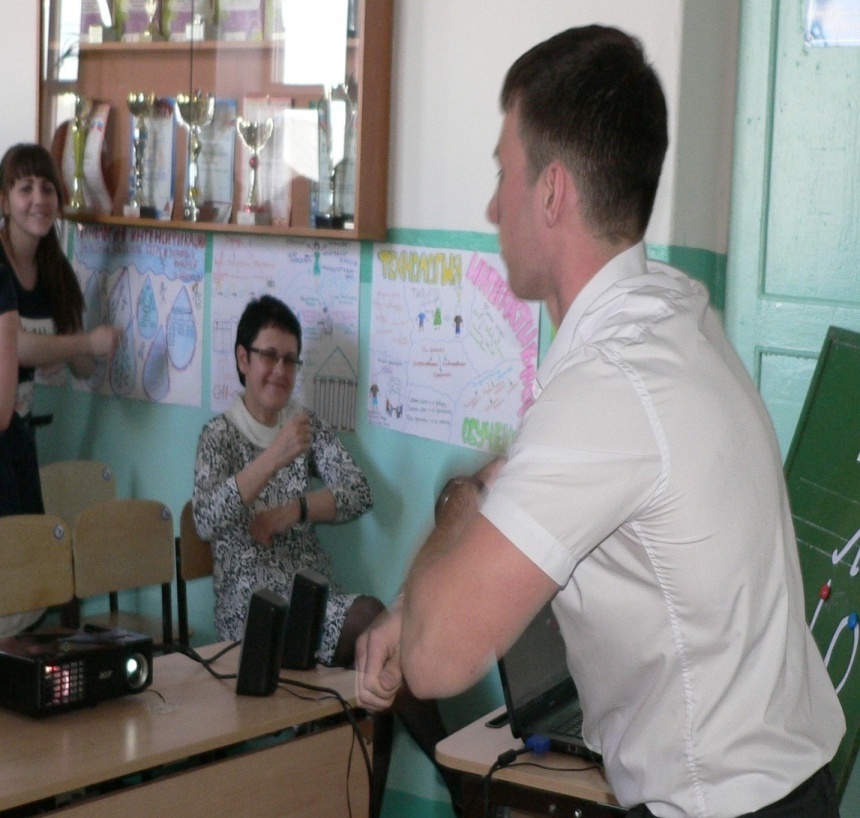 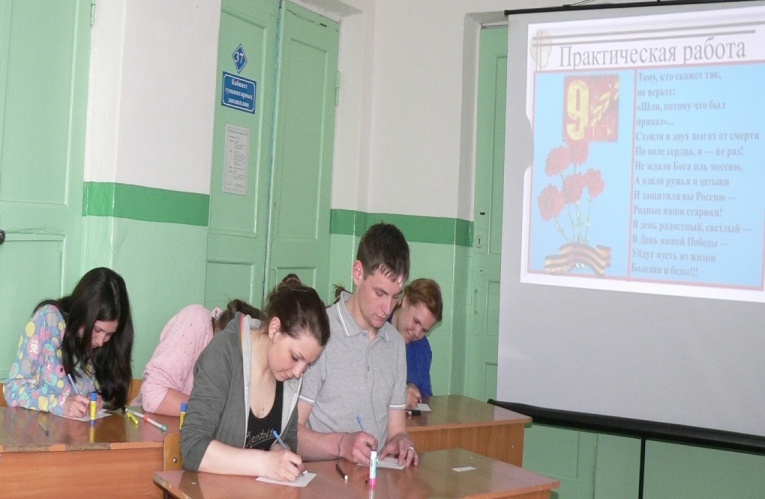 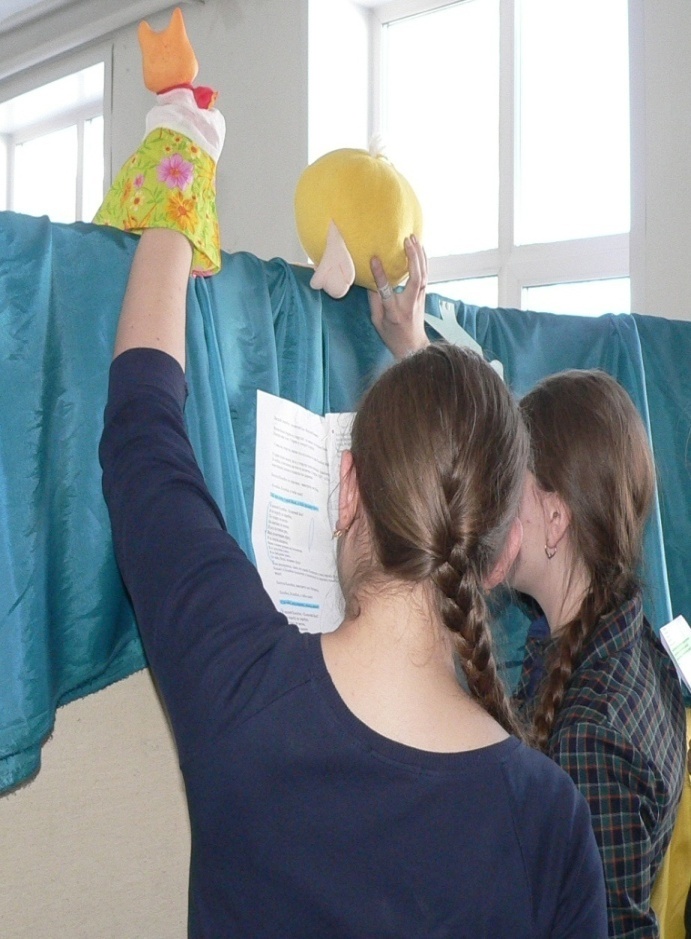 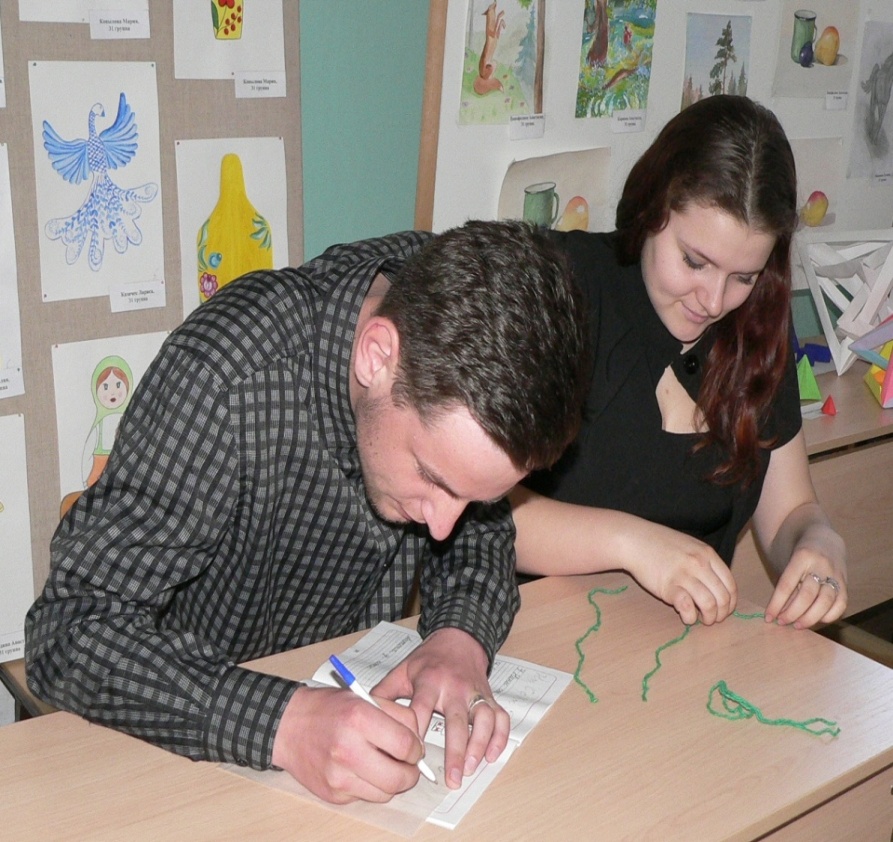 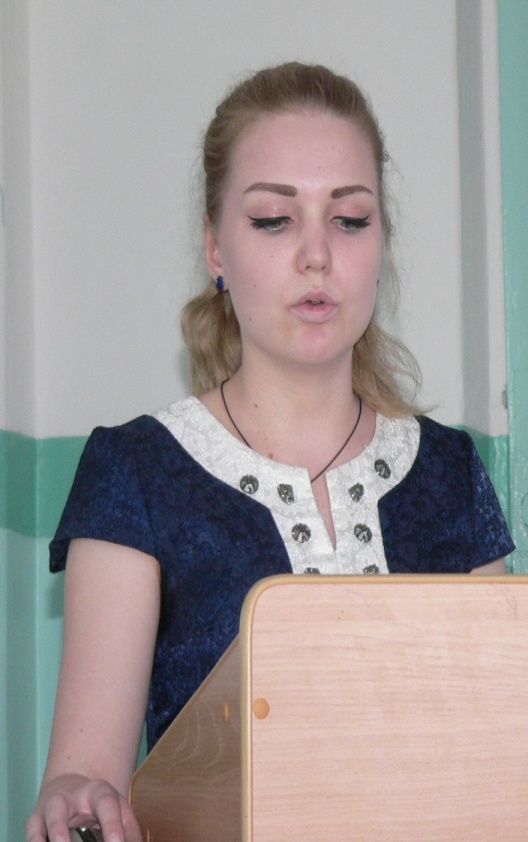 Студент года
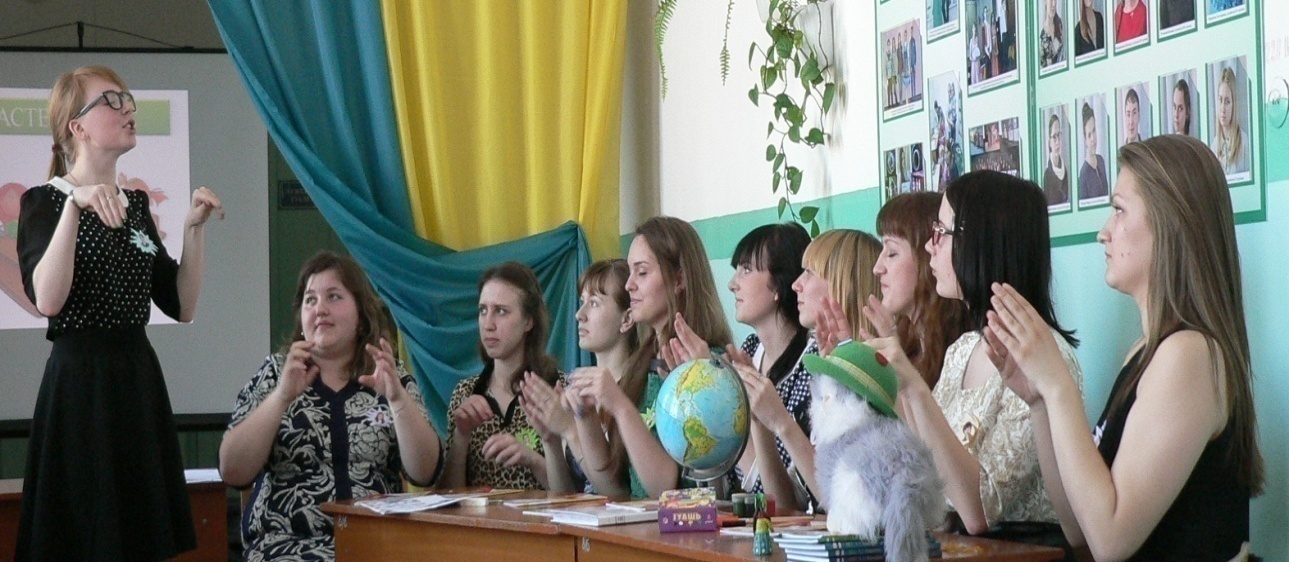 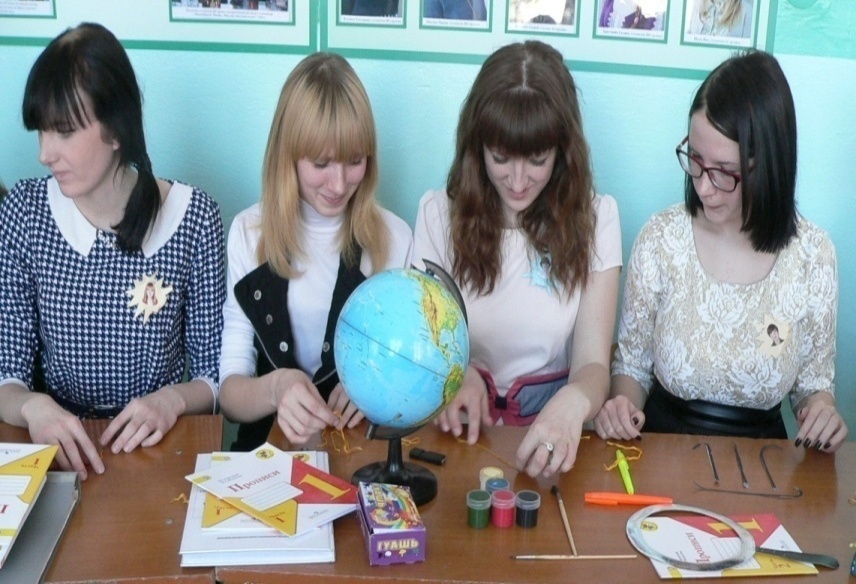 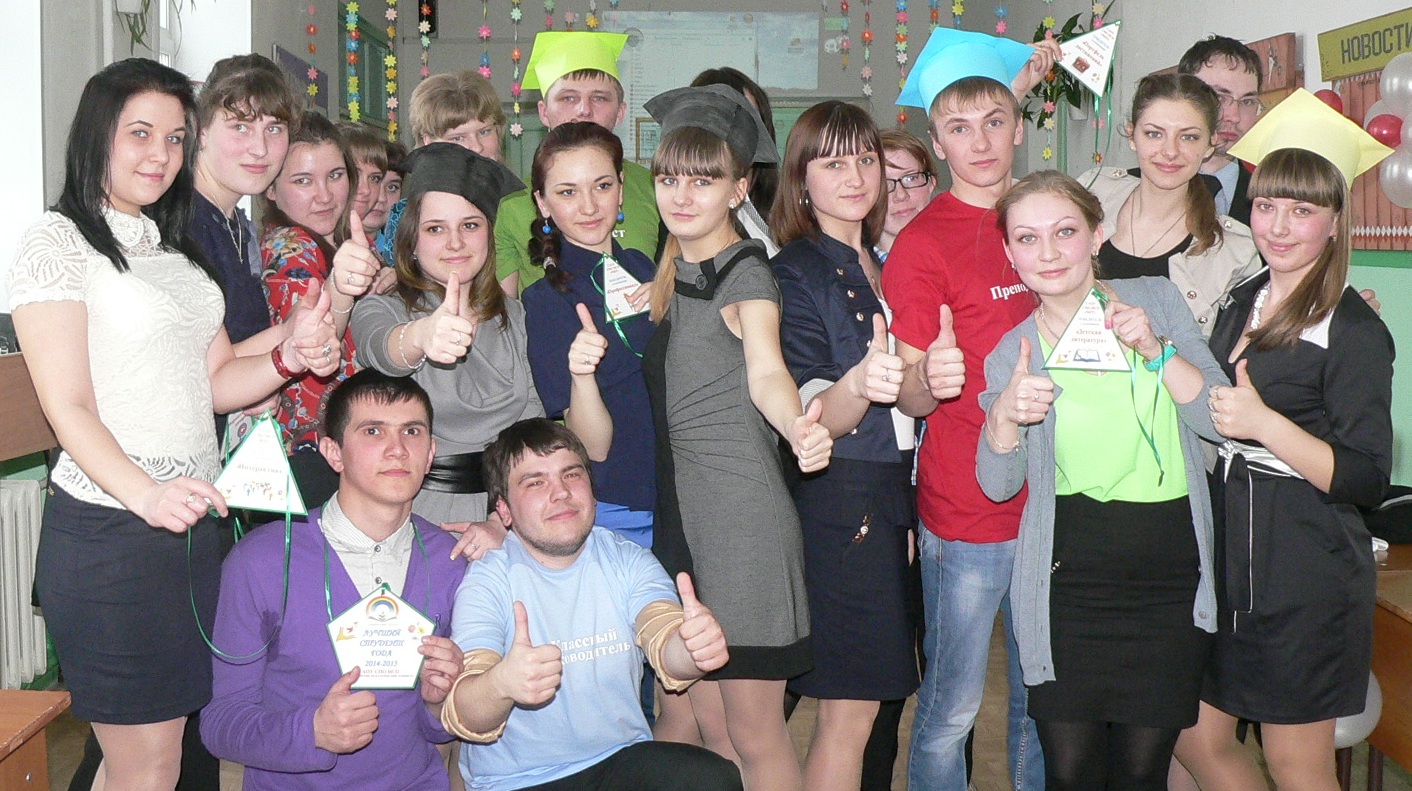 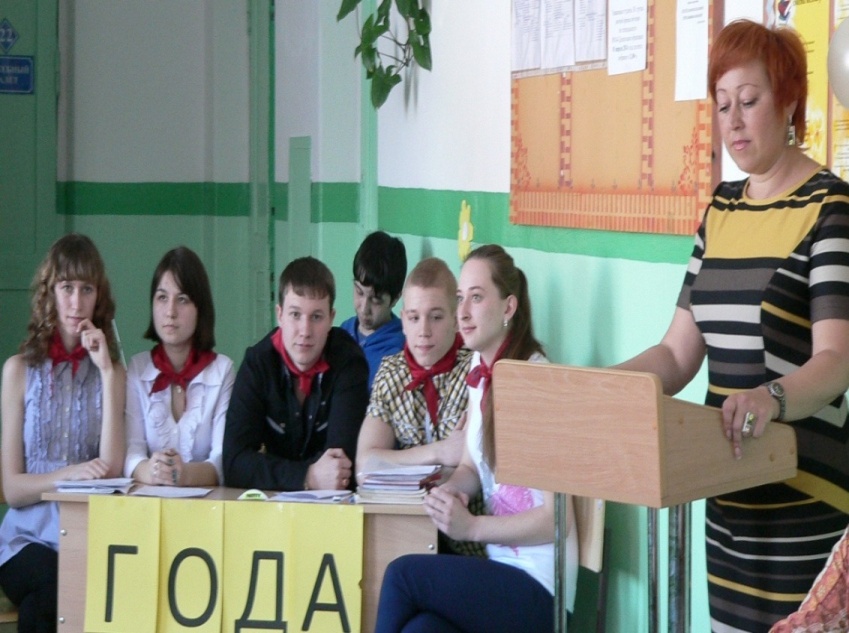 Защита проектов – форма итоговой аттестации  учебной дисциплины
«Основы учебно-исследовательской и проектной деятельности»
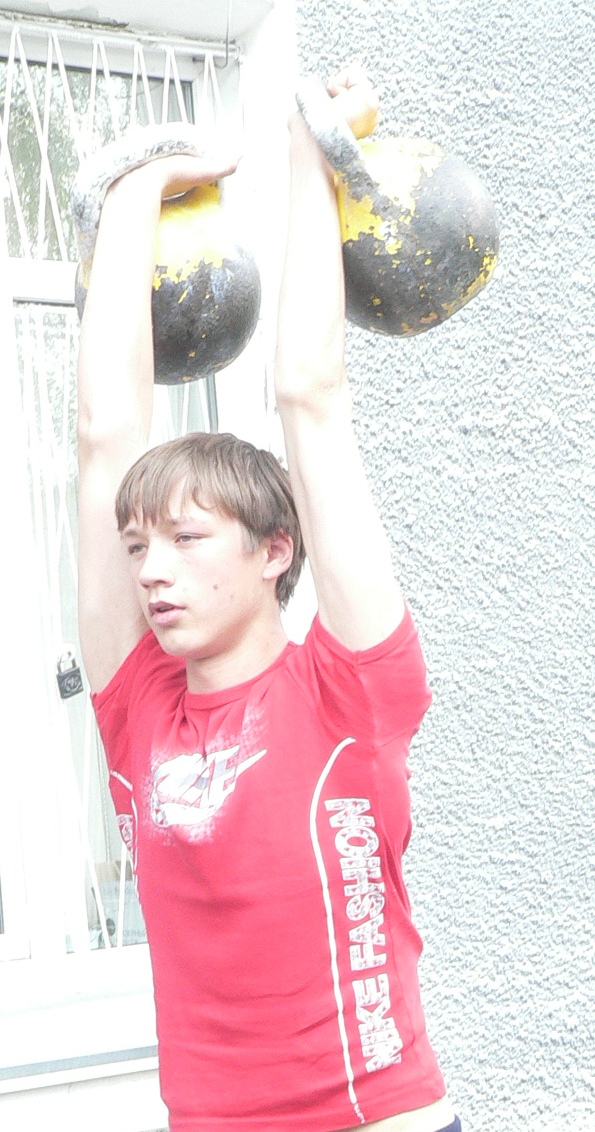 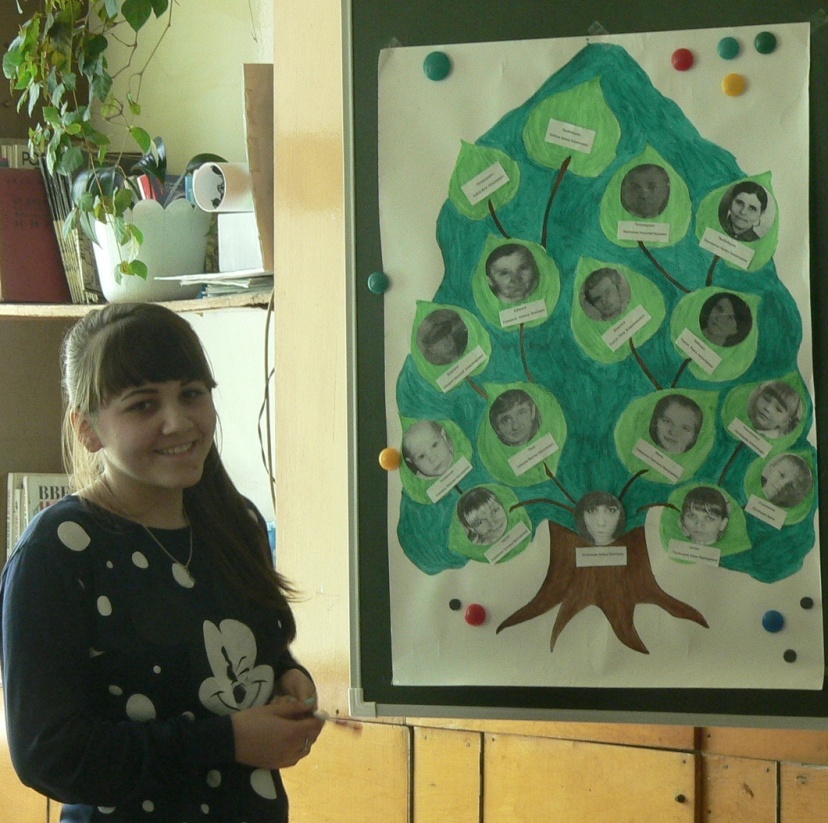 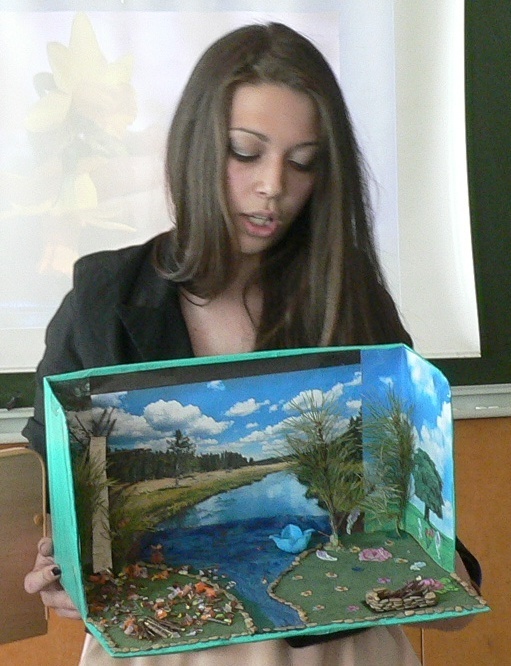 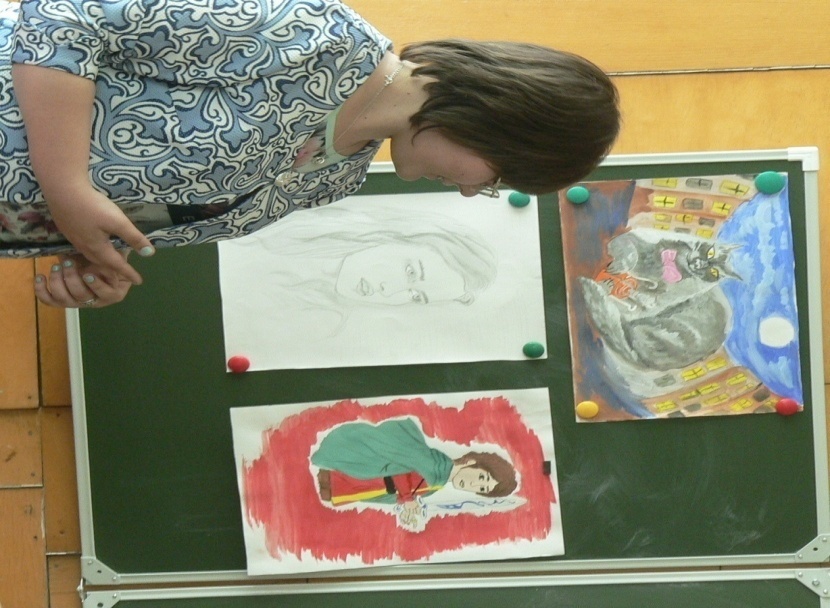 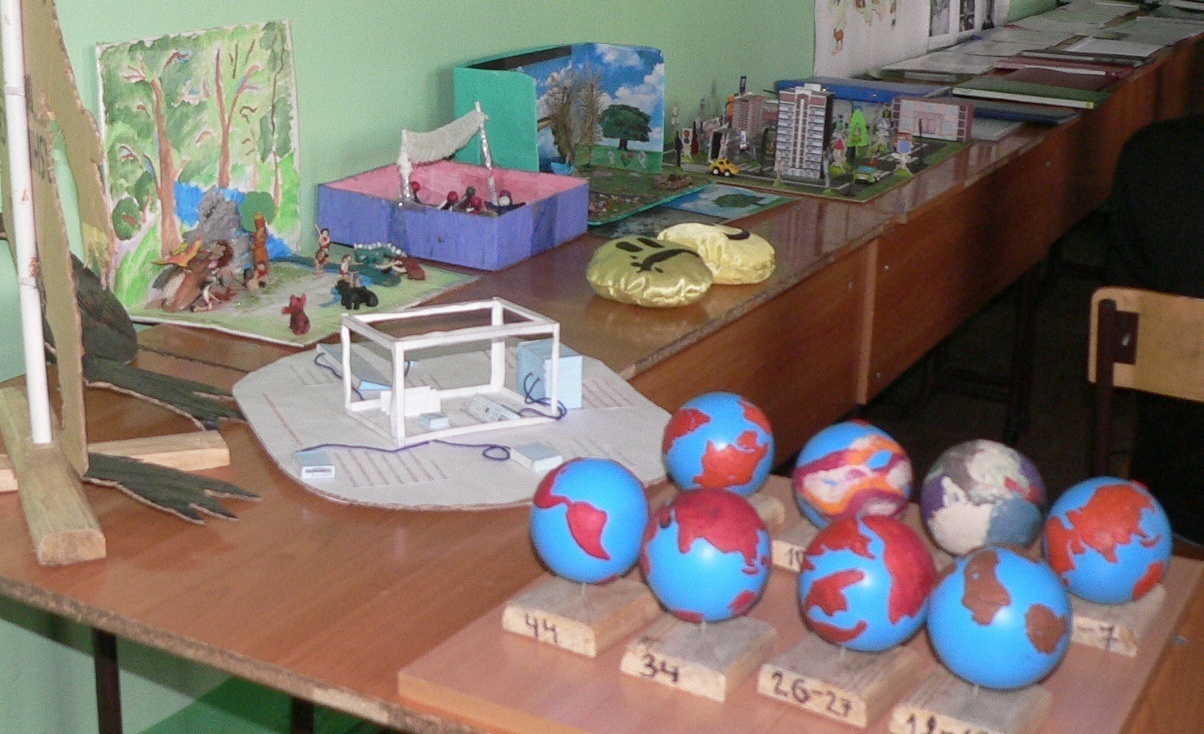 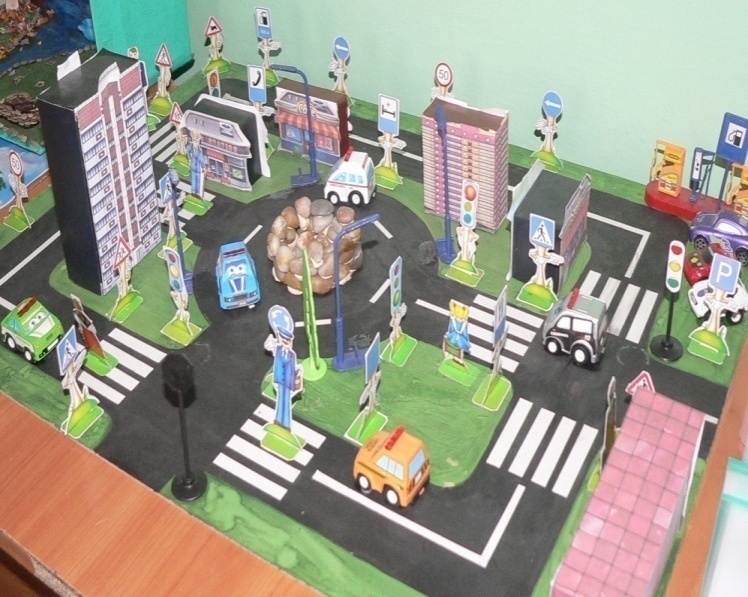 Защита ВКР
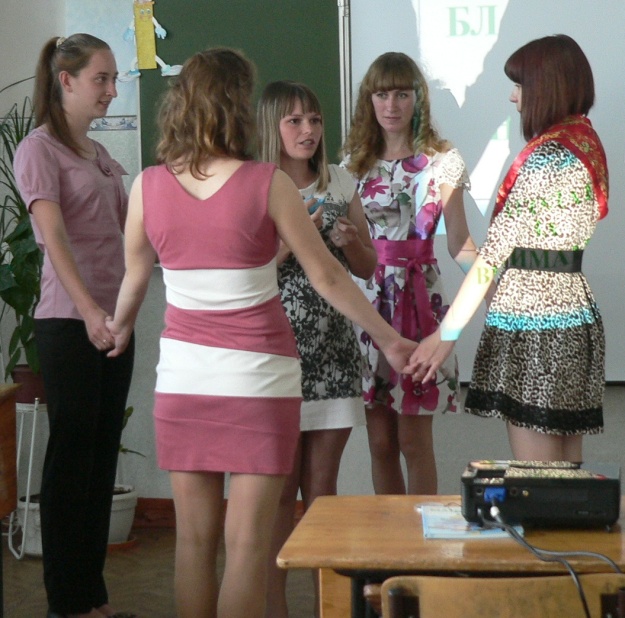 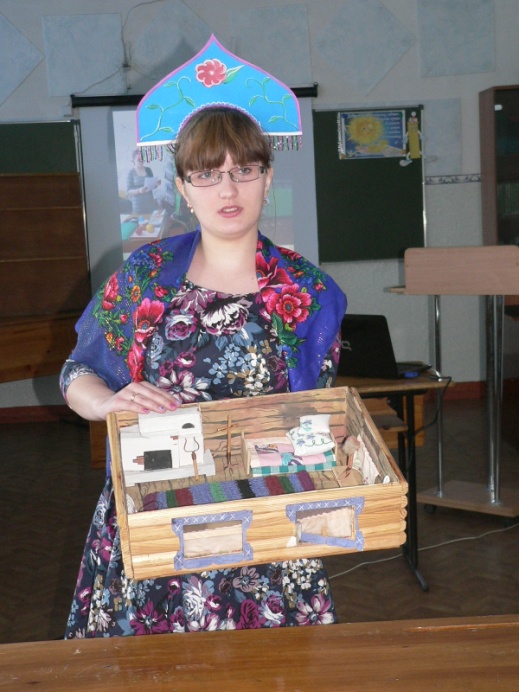 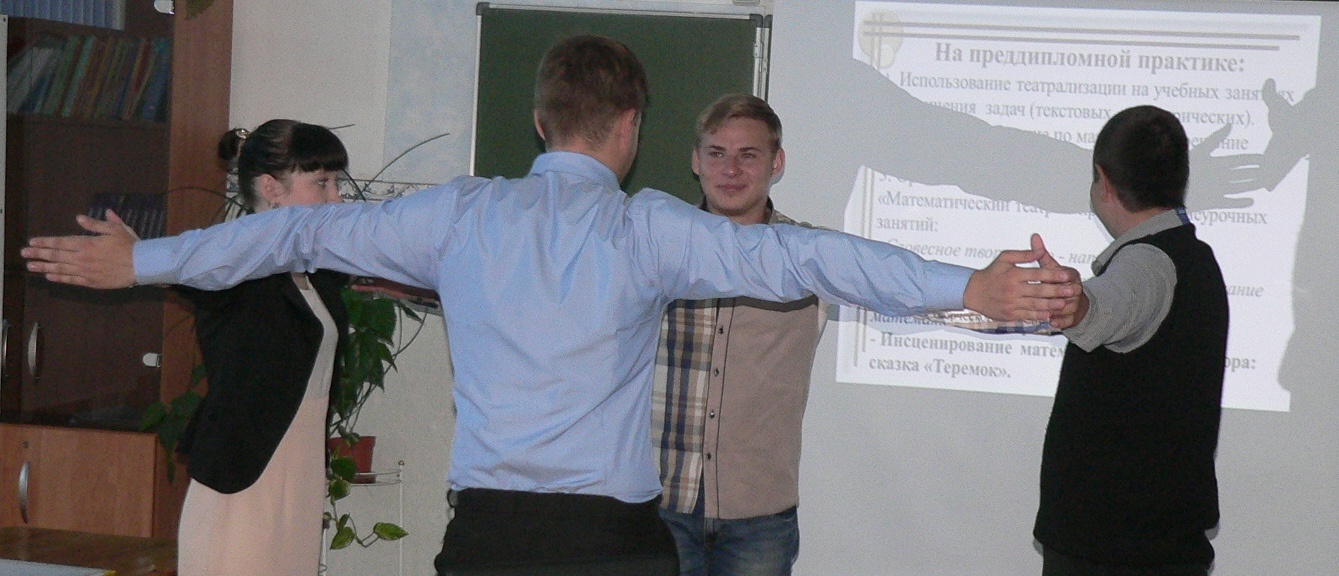 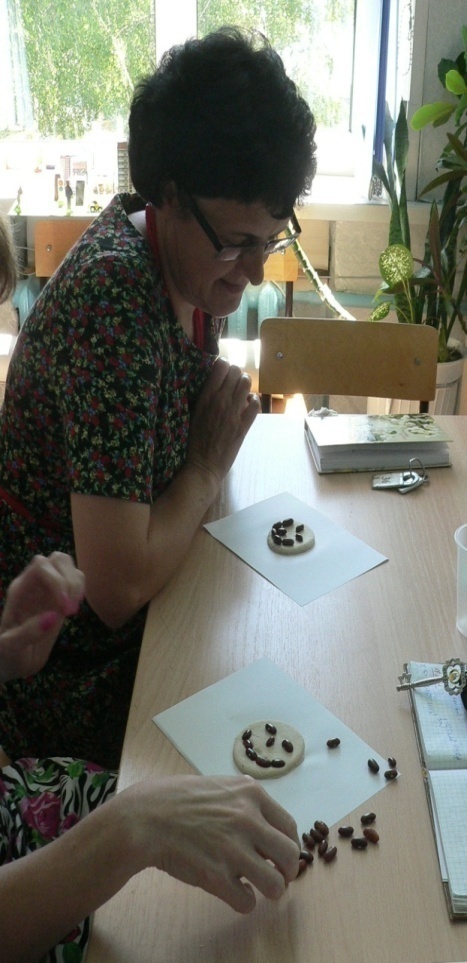 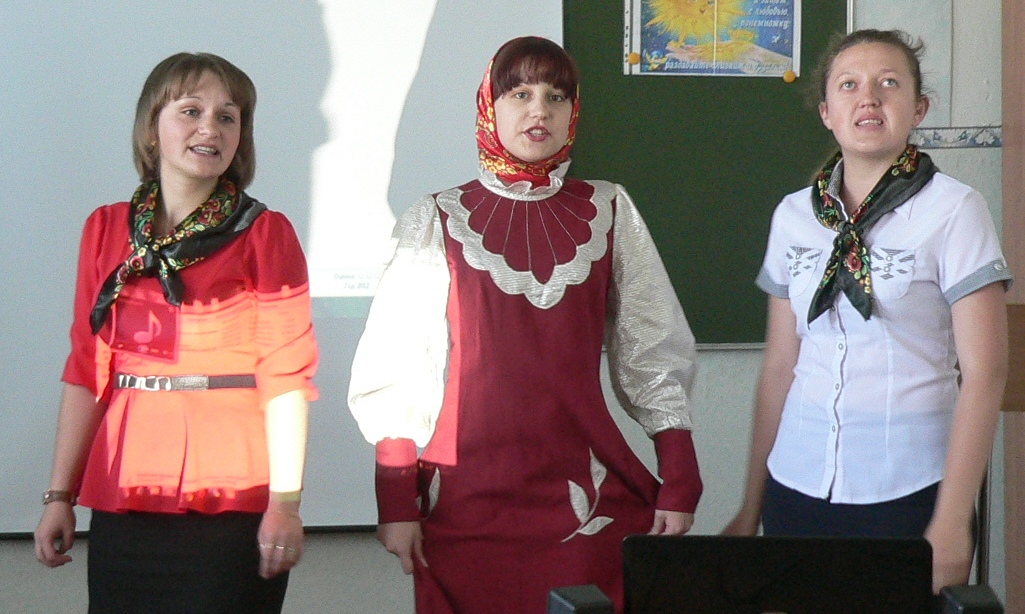 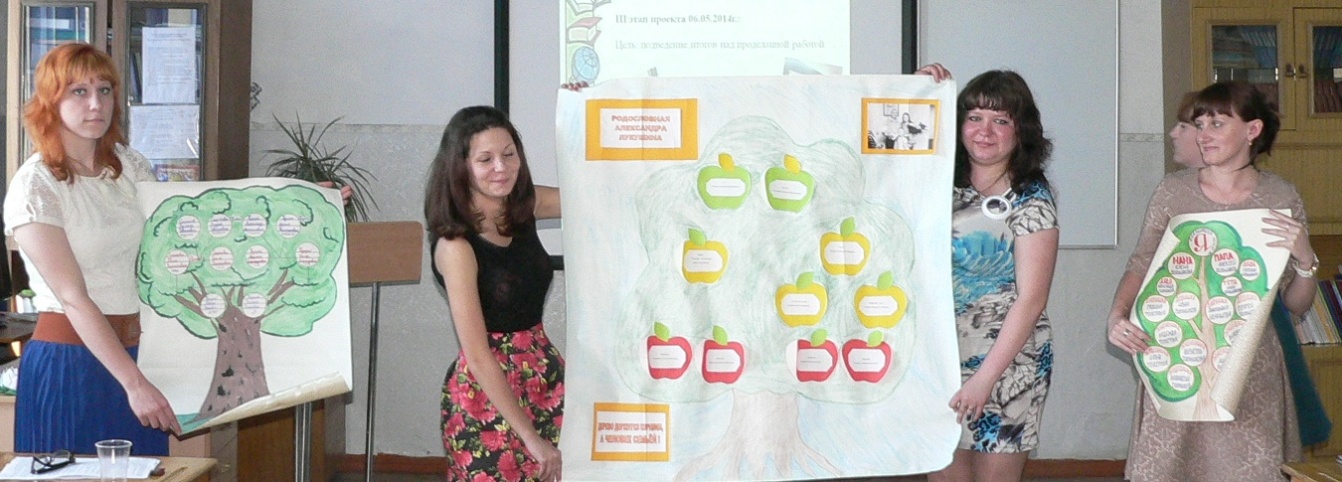 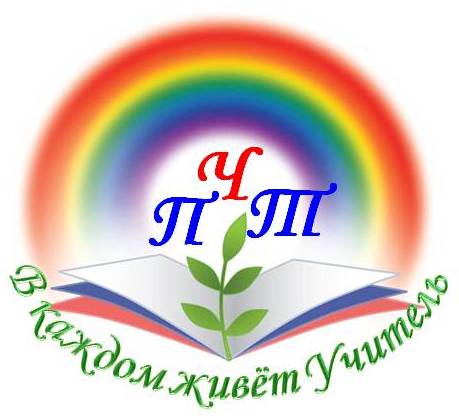 Перспективы развития
Специальность 44.02.03 
Педагогика дополнительного образования
Профессиональные модули:
ПМ.01 Преподавание в одной из областей дополнительного образования (социально-педагогическая деятельность, музыкальная деятельность, хореография, изобразительная деятельность и декоративно-прикладное искусство)
ПМ 02. Организация досуговых мероприятий, конкурсов, олимпиад, соревнований, выставок
ПМ03. Методическое обеспечение образовательного процесса
Перспективы развития
Специальность 49.02.01 Физическая культура 
Квалификация Учитель физической культуры
Профессиональные модули:
ПМ 01.  Преподавание физической культуры по основным общеобразовательным программам.
ПМ 02. Организация и проведение внеурочной работы и занятий по дополнительным образовательным программам в области физической культуры
ПМ 03.Методическое обеспечение процесса физического воспитания.
Таким образом:
В систему профессиональной подготовки будущих учителей начальных классов, кроме условий реализации ППССЗ, предусмотренных ФГОС СПО специальности, включены мощные организационные и содержательные ресурсы, которые обеспечивают формирование общих и профессиональных компетенций, формирование и развитие профессиональной мотивации у обучающихся, повышают конкурентоспособность наших выпускников            и   способствуют росту качественных показателей общего образования.
Благодарю 
за внимание